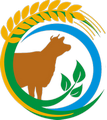 Министерство агропромышленного комплекса и развития сельских территорий Ульяновской области
ФЕДЕРАЛЬНЫЙ ПРОЕКТ
«СОЗДАНИЕ СИСТЕМЫ
 ПОДДЕРЖКИ ФЕРМЕРОВ И РАЗВИТИЕ СЕЛЬСКОЙ КООПЕРАЦИИ»
UL 2019
2
ИНФОРМАЦИЯ О  ПРОЕКТЕ
Национальный проект
«Малое и среднее предпринимательство и поддержка индивидуальной предпринимательской инициативы»
ЦЕЛЬ: Обеспечение количества вновь вовлеченных в субъекты МСП          в сельском хозяйстве к 2024 году не менее 126 тыс. человек
Федеральный проект
«Создание системы поддержки фермеров и развитие сельской кооперации»
Результат количество   крестьянских   (фермерских)   хозяйств   и сельскохозяйственных потребительских кооперативов, получивших государственную поддержку, в том числе в рамках федерального проекта
Региональный проект «Создание системы поддержки фермеров и развитие сельской кооперации на территории Ульяновской области»
3
ПОКАЗАТЕЛИ  РЕГИОНАЛЬНОГО ПРОЕКТА НА 2019 ГОД
1. Количество вовлеченных в субъекты МСП в сфере сельского хозяйства, в том числе за счет средств государственной поддержки, в рамках федерального проекта — 363 человека

2. Количество работников, принятых крестьянскими (фермерскими) хозяйствами в году получения грантов «Агростартап»,  — 44 человека

3. Количество принятых членов сельскохозяйственных потребительских кооперативов (кроме кредитных) из числа субъектов МСП, включая ЛПХ и КФХ, в году предоставления государственной поддержки — 295 единиц

4. Количество вновь созданных субъектовМСП в сельском хозяйстве, включая КФХи СПоК, — 24 единицы
4
ФИНАНСИРОВАНИЕ  ПРОЕКТА
Федеральный бюджет, иные межбюджетные трансферты
97%
2019 год — 78 634 700 рублей
2020 год — 53 597 800  рублей
2021 год — 52 520 700  рублей
Областной бюджет
 Ульяновской области
3%
2019 год — 5 736 800 (6,8%) рублей
2020 год — 1 657 664 рублей
2021 год — 1 624 352 рублей
Общий  объем  бюджетных  ассигнований проекта
2019 год — 84 371 500 рублей
2020 год — 55 255 464  рублей
2021 год — 54 145 052  рублей
5
РЕЗУЛЬТАТ   ПРОЕКТА
Количество   крестьянских   (фермерских)   хозяйств  и сельскохозяйственных потребительских кооперативов, получивших государственную поддержку, в том числе в рамках федерального проекта:


к 2019 году - 23 единицы
к 2020 году - 39 единиц
к 2021 году - 54 единицы
к 2022 году - 81 единица
к 2023 году - 122 единицы

ИТОГО к 2024 году - 162 единицы
6
КОНТРОЛЬНЫЕ ТОЧКИ И МЕРОПРИЯТИЯ
 ПО ДОСТИЖЕНИЮ РЕЗУЛЬТАТА РЕГИОНАЛЬНОГО ПРОЕКТА
количество   крестьянских   (фермерских)   хозяйств  и сельскохозяйственных потребительских кооперативов, получивших государственную поддержку, в том числе в рамках федерального проекта (в 2019 году - 23 единицы)
КТ: утверждение Правил предоставления мер государственной финансовой поддержки: грант «Агростартап»и субсидии СпоК — 31.05.2019
КТ: оказание информационнойи консультационной поддержки 
субъектам МСП АПК (работа ЦКв сфере сельской кооперации)— 27.12.2019
КТ: оказание финансовой  господдержки КФХ
грант «Агростартап»
 — 27.12.2019
КТ: оказание финансовой  господдержки СпоК 
субсидии на возмещение затрат— 29.12.2019
7
РЕАЛИЗАЦИЯ ПРОЕКТАНА МУНИЦИПАЛЬНОМ УРОВНЕ
Подписано Соглашение между Министерством  и всеми муниципальными образованиями Ульяновской области
Утверждены паспорта муниципальных проектов
Установлены показатели для достижения цели федерального проекта
Задачи необходимые решить в текущем году на муниципальном уровне:
Обеспечить выполнение целевых показателей федерального проекта «Создание системы поддержки фермеров и развитие сельской кооперации», установленных в муниципальных паспортах проекта и направить отчёт в Министерство агропромышленного комплексаи развития сельских территорий Ульяновской области.
Обеспечить информирование сельского населения района и поселений о мерах государственной поддержки, реализуемых в рамках федерального проекта «Создание системы поддержки фермеров и развитие сельской кооперации», в том числе посредством сходов граждан, публикаций в СМИ, на сайтах, в социальных сетях и направлять отчёт об информировании в Министерство агропромышленного комплекса и развития сельских территорий Ульяновской области.
Обеспечить подготовку кандидатов к участию в конкурсе на получение грантав рамках реализации проекта «Агростартап».
8
9
10